Educational Stability
Data Collection
Educational Training Series
Welcome to the Educational Stability Training Series!

All children have a right to a public education.  

Some children experience barriers to accessing that education as a result of always being on the move or having high mobility.  

This module focuses on data collection requirements of the highly mobile students.
2
The Why and the Who of it.
3
Highly Mobile Students
Students who are in 24-hour out-of-home care, away from their parent(s)/legal guardian(s) and for whom DCF has care and placement responsibilities.
Foster Care
=
Students who lack fixed regular and adequate nighttime residence including those who are sharing the housing of others due to economic hardship, loss of housing or similar reason.
Homeless
=
Students or students’ parent(s)/guardian(s) who are a migratory agricultural worker, fisher, or food/fish processor, are under 21, have not completed high school, and have moved across district lines within the preceding 36 months.
Migrant
=
Students whose parent/guardian is an active member of the uniform services, or has been medically discharged, retired, or died in active duty within the past year.​
Military
=
4
Content
Why Data?
1
Who are our students?  How are they doing?
Schools can better support students when their needs are known.

Data can help us better understand those needs, their impact on learning, and in some cases anticipate the needs.
Districts now offer food pantries, supply closets, backpacks, tutoring and social emotional support. 

This data has been used in the community/state to support children and youth who are homeless.
The shelter system now tracks children and their school of origin.
Unaccompanied Homeless Youth and Young Adult Commission
7
Data Collection Requirements
USED requires homeless liaisons and foster care points of contact to report enrolled students who are: 
Identified as homeless 
their living arrangement at the time they are identified, and
whether they are unaccompanied
In foster care

USED also requires reporting on the number of enrolled students in migratory and active military families.

This is used for accountability and to determine funding.
8
Collecting Data
2
Quick Overview
Data collection topics covered in this presentation:

Cumulative annual count 
Students that are enrolled with you
SIF collection and legacy districts
Certify/submit in June/July in the security portal
Guidance on homeless and foster care education webpages
10
When should  students be reported?
Students should be reported when they are identified including
at enrollment,
when district staff learn that an already enrolled student has become homeless, placed in foster care,
when Migrant Education Program (MMEP) screens as migratory, or
the parent voluntary self-reports as active military.

Only students enrolled in the district should be entered 

Do not enter a student who is sheltered/placed in the district and transported back to his/her school of origin in another district.
11
How to enter student data
Your Student Information System (SIS) displays homeless and foster care flags. These flags should be selected whenever a student becomes homeless or enters foster care.
If a student becomes homeless, select the homeless flag.
You will then be prompted to select the dwelling arrangement (sheltered, doubled-up, unsheltered, or hotel/motel when first identified).
You will be further prompted to indicate whether the student is also unaccompanied (Yes, No).
If the student has been placed in foster care (students in 24-hour, out-of-home care, away from parent/guardian, and for whom DCF has care and placement responsibility), select the foster care flag.
There are no further prompts.
12
Data transmission to DESE
The next time SIF runs, the data will be transferred to the Department of Elementary and Secondary Education (DESE) automatically.

Keep your SIS current. Be sure to turn off the homeless/foster care flags when the student becomes housed or exits foster care.

SIF will not update DESE data once a student has been reported as homeless or in foster care. This allows the district/school to use the SIS to notate the student's most current status without impacting the data required by the US Department of Education (USED).

Remember a homeless student that becomes housed during the school year retains the right to enrollment and transportation for the remainder of the school year.
13
Existing homelessness or foster care?
End-of-year certification will still need to done in the security portal but all the district's/school's data should be entered and ready for a review. 

As long as the SIS is up-to-date by the end of July only those students who are still homeless or in foster care will be carried over to the next school year.

This will save data entry time at the start of the school year!
14
Updating your Student Information System (SIS)
If the district’s SIS is kept up-to-date with the student’s current status, they will be accurately reported for the year(s) in which they are homeless or in foster care.

This data collection is cumulative and on-going for each school year. Though the data is not certified and submitted until the end of the school year (usually July), it is important to have it up-to-date on October 1st.
15
Legacy Districts and Schools
For Districts not on SIF:
Your students who are homeless and/or in foster care should be reported directly in the security portal. You will need their SASID and grade.
For students who are homeless enter the dwelling arrangement when first  identified and select Y (yes) or N (no) for unaccompanied youth.
For students in foster care there no further data is needed.

Please remember that it is important for the district’s data to be up-to-date on October 1st.
16
Military Interstate Children’s Compact Commission (MIC3)
Data Collection of students in active military families:

Parents must be provided with the opportunity to voluntarily self-identify as active military
Schools are required to collect data and report to DESE 
DESE required to report it to Federal Government

This data should be entered in the SIS and is transmitted to DESE via SIF
17
Migrant Education Student Numbers
The use of Migrant Screeners at enrollment can increase identification

MMEP does the data collection and reports to DESE 

Districts do not need to report this data but should be aware of identified students to ensure their educational rights.

If migratory students are in homeless living arrangements they must be reported as homeless.  MMEP is trained to identify homelessness and can provide verification.
18
Annual Data Submission
3
Accessing the Homeless and Foster Care Student Application
Homeless and foster care data is stored in the security portal. As a homeless liaison or foster care point of contact you must have access to the security portal.

You must be assigned the Homeless and Foster Care Student Application by the school district's Directory Administrator. See Directory Administrator page for further information.

Once you are assigned the role, Homeless and Foster Care Students will appear on your application list.
20
Data Entry
School Year 2021-2022 Homeless and Foster Care Student Data Collection

On the first screen of the application scroll down and
select your organization or district from the dropdown menu,
select the school year and 
click on Next.
21
Add/Update Screen
On this screen you will see a list the district’s students who are homeless followed by a list of students in foster care.

Note: It is possible that a student was both homeless and placed in foster care during the school year. That student should be entered in both categories and will appear on both lists.
22
For students in foster care
Under “Add Student” select foster care
Enter the student's SASID number;
Select his/her grade; and
Click on Add Foster Care Student.
23
For Students who are homeless
Under “Add Student” select Homeless
Enter the student's SASID number;
Select his/her grade;
Select the dwelling arrangement (Primary Nighttime Residence),
(Sheltered, Doubled-up, unsheltered, or hotel/motel when first identified) 
Unaccompanied youth ? — click on Yes or No; and
Click on Add Homeless Student
24
Once a Student is Entered
The student will appear on the list of reported students on your Add/Update screen after SIF has transmitted the data or you have entered the student directly.
A few tips:
The Edit function is for correcting any data entry errors. For example, should numbers in the SASID be transposed.
The dwelling arrangement should not be updated in the security portal unless it is missing or erroneous. 
The delete function is used only if a student is erroneously entered.
Do not delete or update students in the security portal if they become permanently housed or leave foster care. 
This data collection is a cumulative count for the school year.
25
To Close Out the School Year
The Certify/Submit function 
is enabled when it is time to close out data entry for a school year; usually June through mid-July and 
allows districts to review and certify the accuracy of the data and finalize and submit it.
Homeless liaisons and foster care points of contact are reminded when this function is enabled (early June) and as the due date nears (mid-July).
26
Is Your Data Accurate?
Review the data as it appears on each list.
Correct any missing or inaccurate data.
Remember for students who are homeless the reported dwelling arrangement should be where the student was at the time they were first identified.

Click on the certify checkbox to confirm the data is accurate.
You will not be able to complete this step if there is missing data.
27
Submitting the Data
Click on the Submit button.

Once the data has been certified/submitted, no more students can be entered. Should the Certify/Submit function be erroneously engaged, please contact us and we will manually reverse the designation.

A district that has not enrolled or identified any students who are homeless or in foster care must still Certify/Submit its data, and by doing so, certifies that no homeless or foster care students were enrolled.
28
Next School Year
Once the school year closes, data collection is ready for the new school year at the beginning of August.

Assuming your SIS is up to date, only those students who remain homeless or in foster car will be carried over to the next year.
The homeless and foster care lists are usually populated in the security portal by SIF around mid/end of August.
29
For Questions
For questions on submitting homeless or foster care student data please contact Sarah Slautterback at 781-873-9522 or 781-338-6330 or  sslautterback@doe.mass.edu.
30
Contact Information & Resources
4
Resources – Regional
DESE Regional Liaisons
Carol Baez, Worcester Public schools 			508-799-3652
Jennifer Gonzalez-Morales, Holyoke Public Schools	413-512-5308
Jacob Hansen, Framingham Public Schools 		508-782-6894
Julie Mador, New Bedford Public Schools 			508-997-4511 x14663
Stacy Parsons, North Adams					413-776-1677
DCF Educational specialists
Yvette Cammock, West			yvette.cammock@mass.gov 
Karen Collins, Northeast			Karen.T.Collins@mass.gov 
Janet Duncan, Southeast			Janet.L.Duncan@mass.gov 
Kathy Monahan, Metro			Kathleen.Monahan2@mass.gov 
Davian Wilson, Central 			davean.wilson@mass.gov
32
Resources – State Educational Stability Team
DESE Education Stability Website: http://www.doe.mass.edu/sfs/edstability.html 

Technical Assistance: Problem Resolution Services, 781-338-3700

Staff:	      Christine Cowen, Migrant Education, Military Connected Students
             781-338-6301  Christine.H.Cowen@mass.gov
Lisa Hanafin, LEA Assignment Coordinator
	781-338-3367 Lisa.Hanafin@mass.gov 
Kristen McKinnon, State Foster Care Point of Contact
781-338-6306 Kristen.A.McKinnon@mass.gov 
Jim Morrison, DCF Education Manager and Point of Contact
	617-748-2340 James.J.Morrison@MassMail.State.MA.US 
Sarah Slautterback, Homeless Education State Coordinator
781-338-6330 Sarah.E.Slautterback@mass.gov
33
THANK YOU
Educational Stability, Office of Student and Family Support
781.338.3010
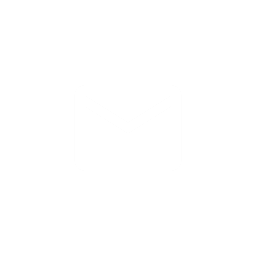 achievement@doe.mass.edu
www.doe.mass.edu/sfs/
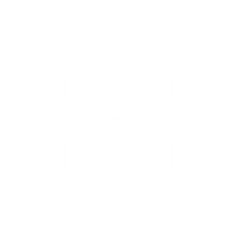